Figure 5.  Distribution of XAR CAG repeats in four FCD cases. Numbers depict XAR CAG repeat size in single cell. (A) HNs ...
Cereb Cortex, Volume 13, Issue 6, June 2003, Pages 693–699, https://doi.org/10.1093/cercor/13.6.693
The content of this slide may be subject to copyright: please see the slide notes for details.
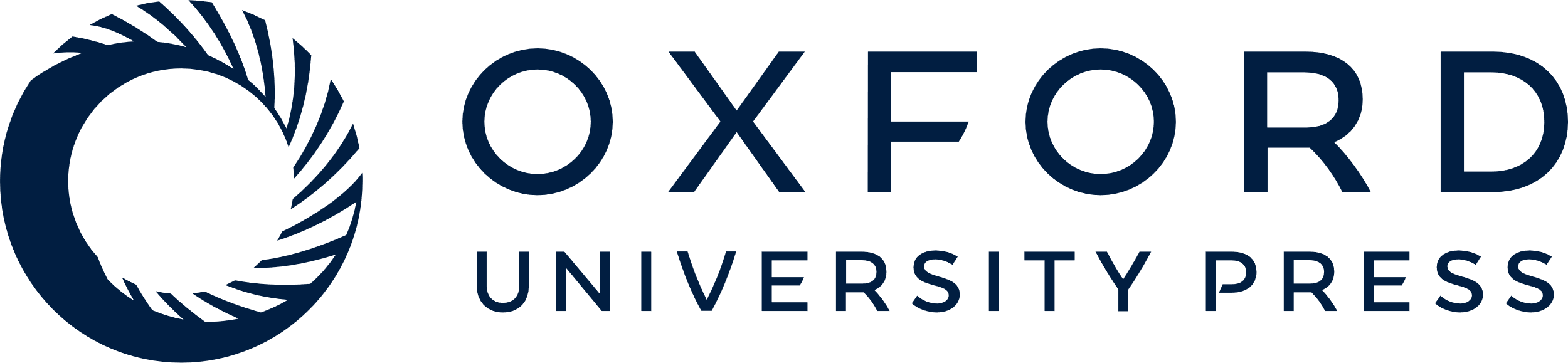 [Speaker Notes: Figure 5.  Distribution of XAR CAG repeats in four FCD cases. Numbers depict XAR CAG repeat size in single cell. (A) HNs are red, DNs are black. Note equal expression of both XAR CAG repeats sizes among DNs and HNs. (B) Differential expression of XAR CAG repeats in DNs (black) and two cells morphologically defined as BNs (blue). (C) Among nine DNs, equal representation of both XAR CAG repeats identified in this specimen (CAG 19 and CAG 24). (D) Five BNs of similar morphology in which one of five XAR CAG repeat sizes are disparate. Inset, lane 1 shows size of XAR CAG repeats in tissue section. Similar XAR CAG repeat lengths (lanes 2–5) while lane 6 demonstrates disparate XAR CAG repeat size (6% polyacrylamide denaturing gel).


Unless provided in the caption above, the following copyright applies to the content of this slide: © Oxford University Press]